Discrete Gaussians Modulo Sub-Lattices:New Leftover Hash Lemmas for Discrete Gaussians
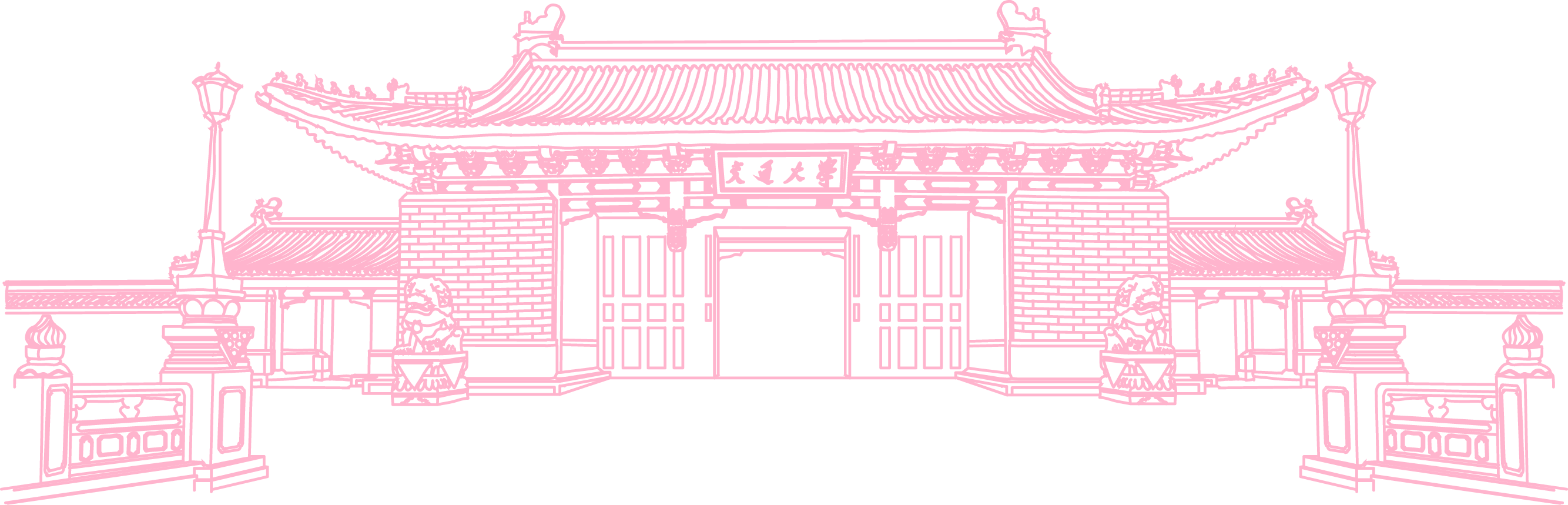 Haoxiang Jin1, Feng-Hao Liu2, Zhedong Wang1, Dawu Gu1

1Shanghai Jiao Tong University
2Washington State University
May 13, 2025
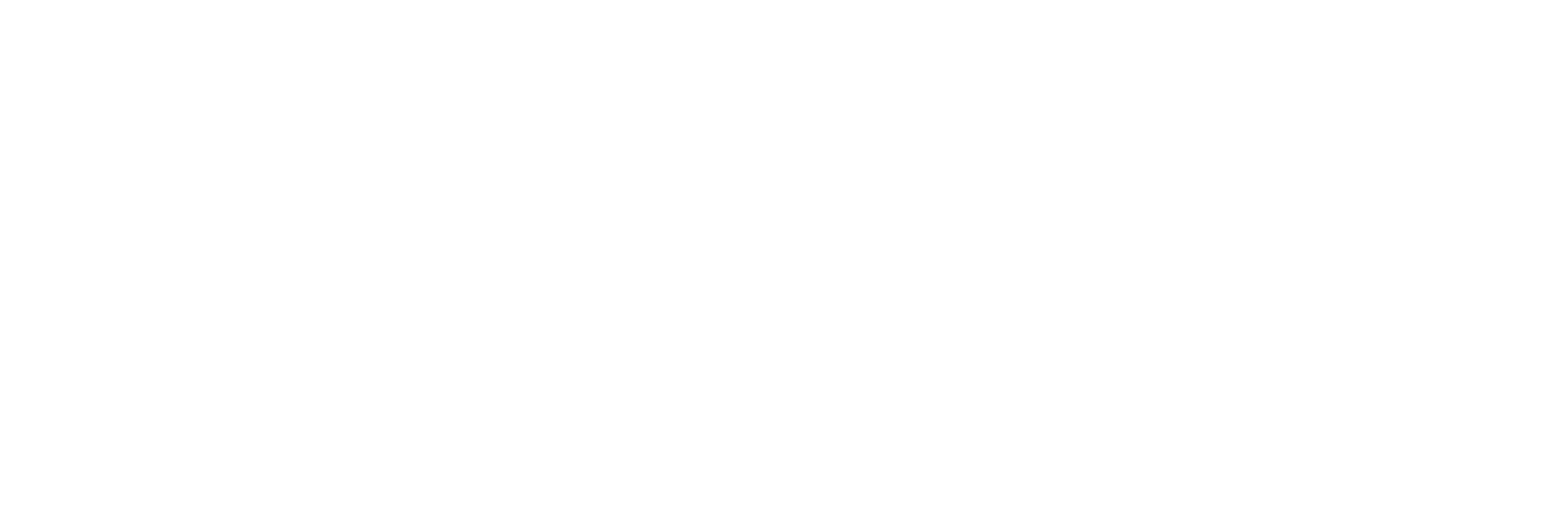 Randomness is Useful
One-time Pad
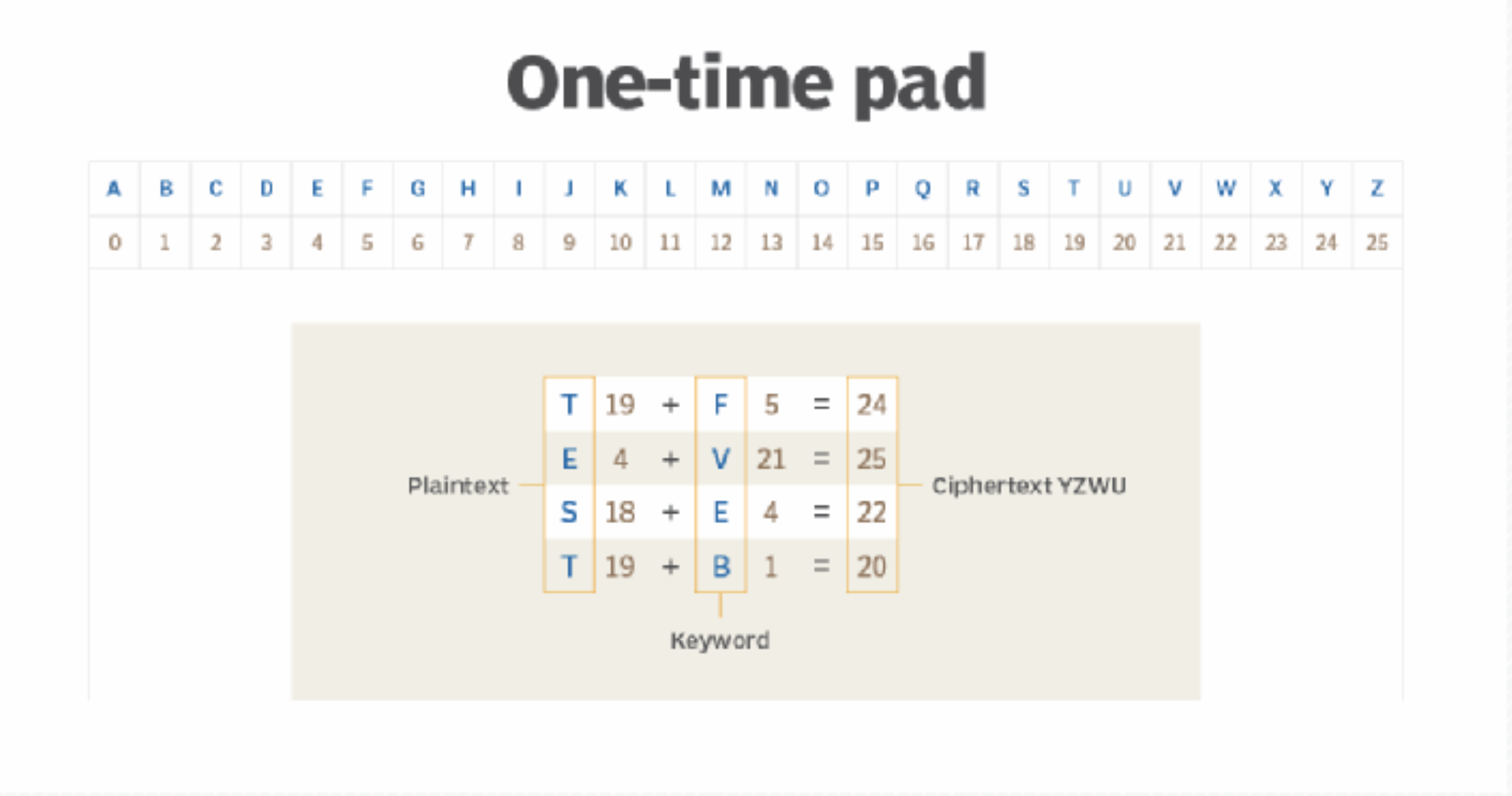 Encrypting plaintext by adding random string (mod 25)
Perfect security, i.e., guess plaintext equivalent to guess random string
Randomness is so powerful, how to obtain it?
2
Randomness Extraction
We crucially need ideal randomness in many areas. e.g. complexity theory, cryptography.
However, we often deal with imperfect randomness:
Physical sources, biometric data, partial knowledge about secrets……
Can we “extract” good randomness from ill-behaved random variables?
3
Classic Randomness Extraction: Leftover hash Lemma
4
Lattice
Lattice
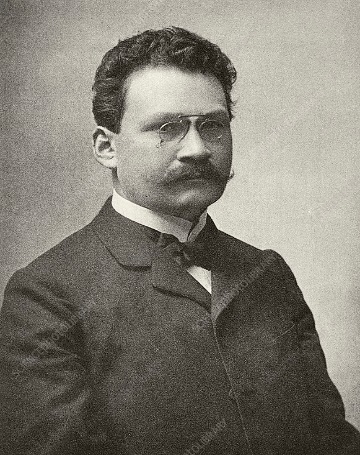 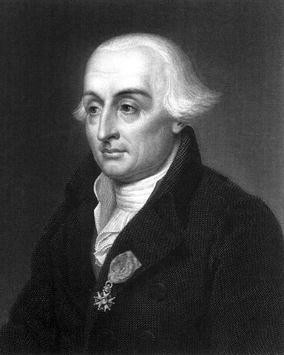 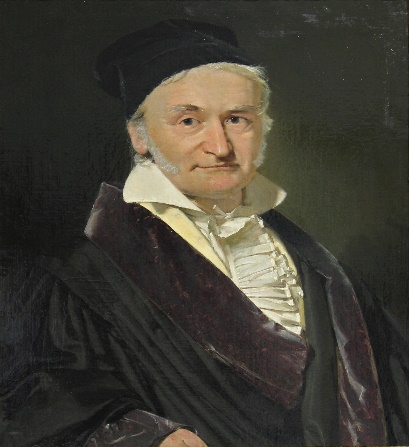 Lagrange                                                 Gauss                                                                             Minkowski
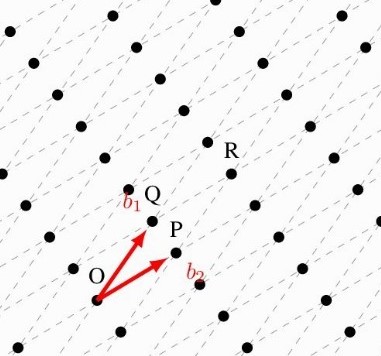 5
Discrete Gaussian Distribution over Lattice
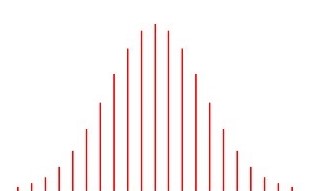 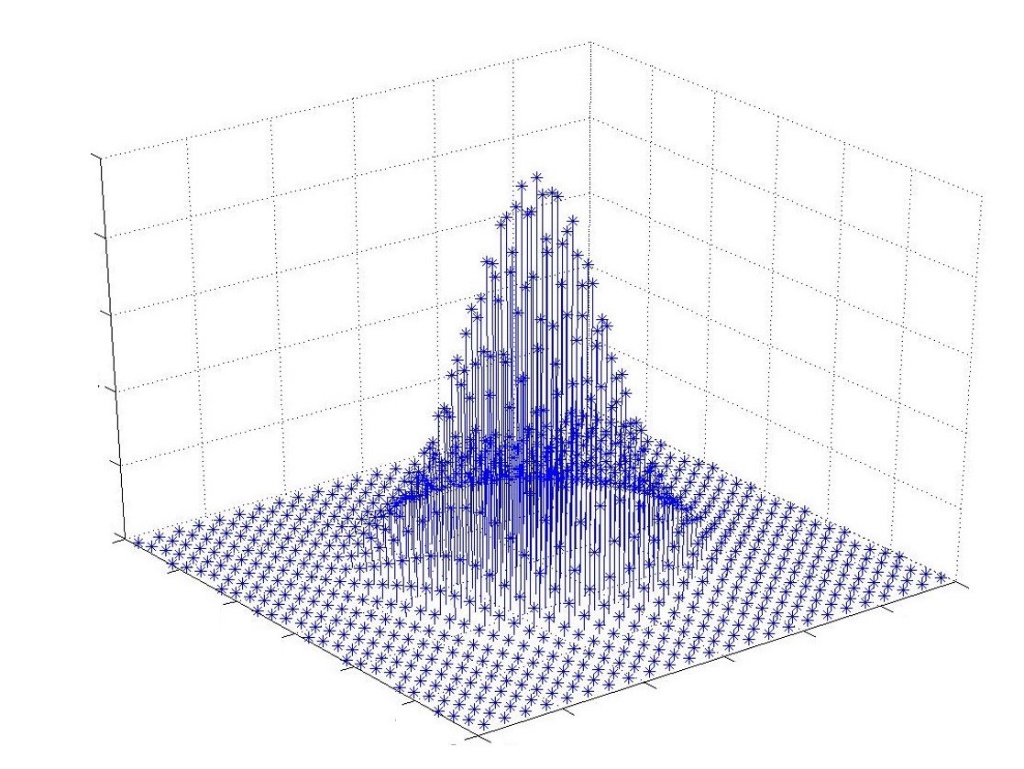 6
Our Focus: LHL for Discrete Gaussian over Lattice
7
Our Focus: LHL for Discrete Gaussian over Lattice
8
Our Focus: LHL for Discrete Gaussian over Lattice
9
Our New LHL for Discrete Gaussian
10
Compute the Min-Entropy
11
Compute the Min-Entropy
12
Our New LHL for Discrete Gaussian Distribution
13
Our New LHL for Discrete Gaussian Distribution
14
Application: Hardness of Extended-MLWE
15
Open Questions
16
Thanks for your attention！
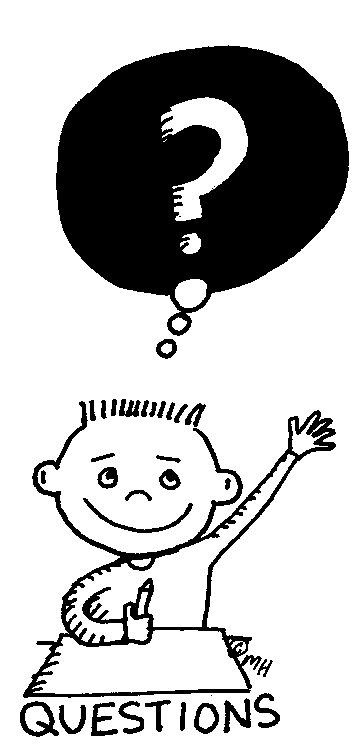 ia.cr/2024/1695
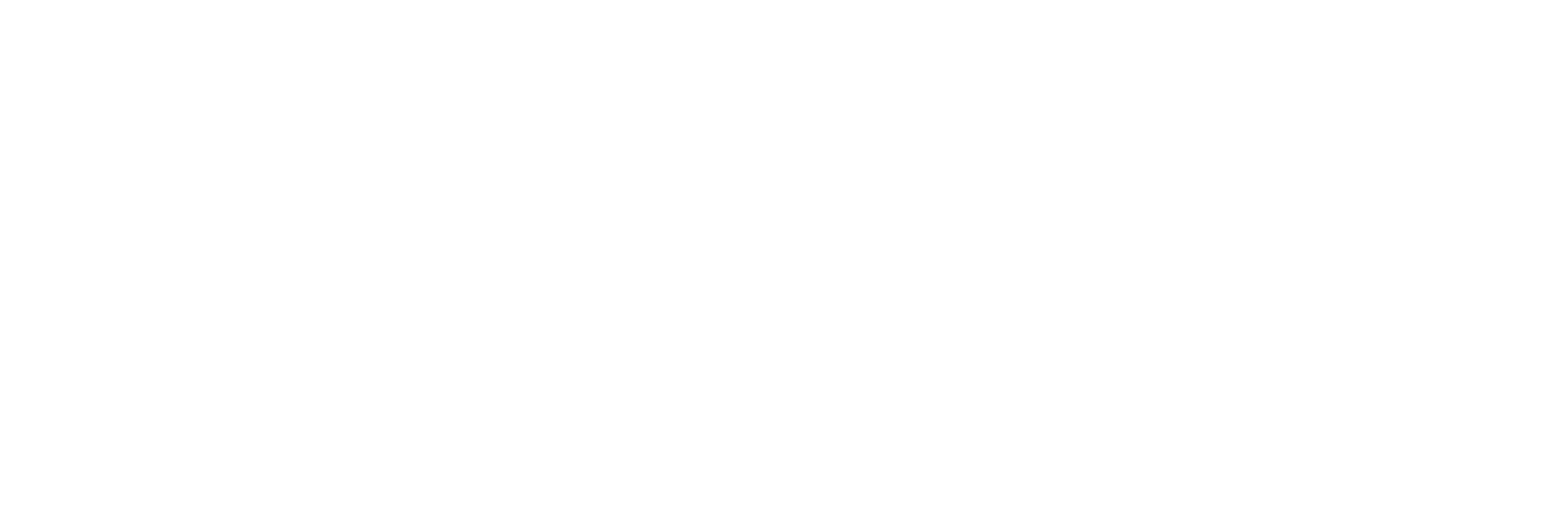 17